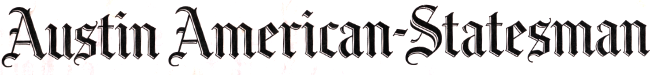 Texas Division of Emergency Management
Chief Nim Kidd and Deputy Chief Tom Polonis
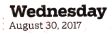 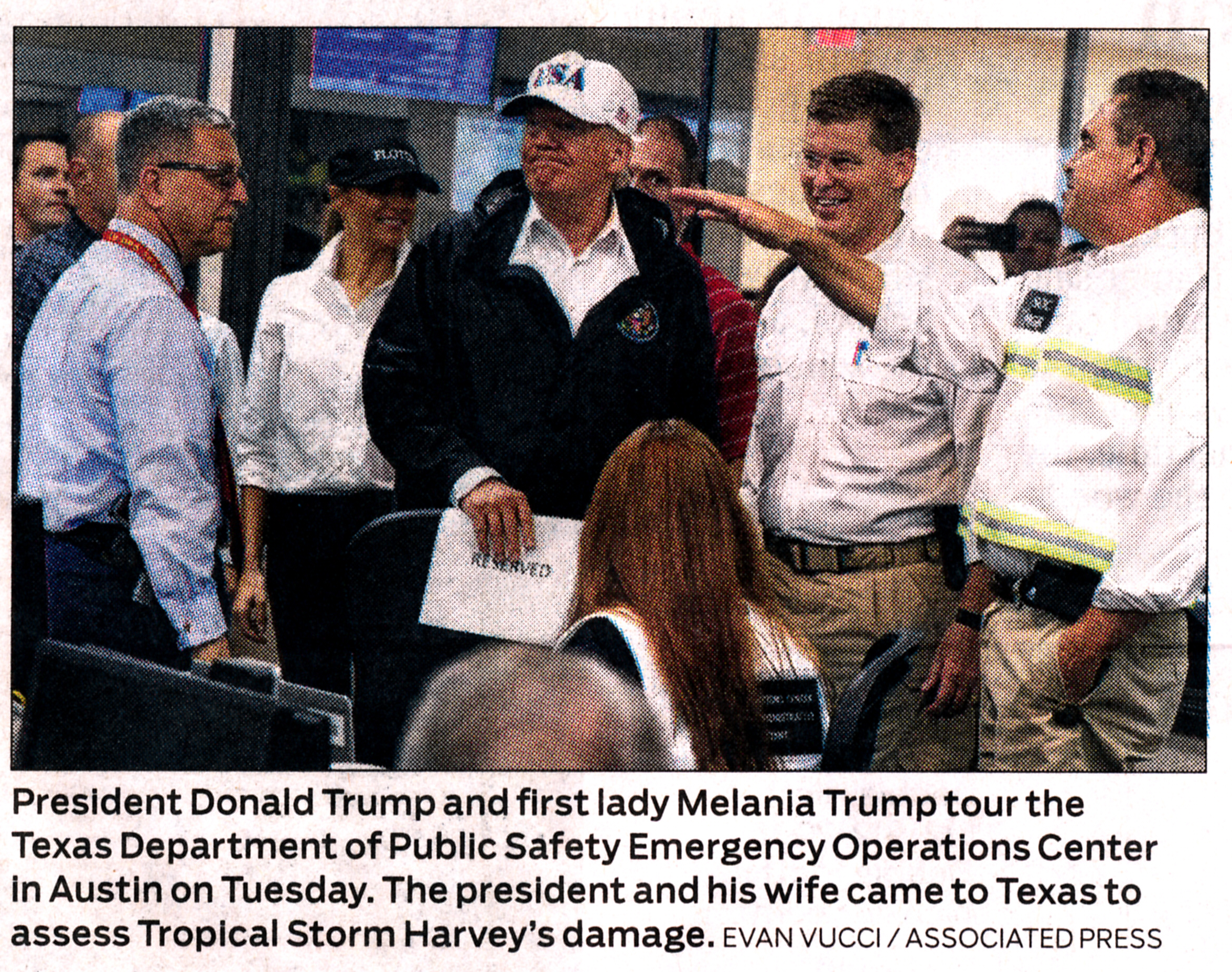